Creating a blended outreach service model for a province-wide health care information service


Yongtao Lin, MLIS
Jeanette Blanchard, MI
Jorden Habib, MLIS
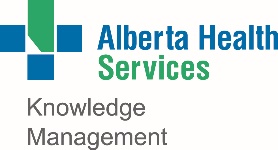 krs@albertahealthservices.ca
https://krs.ahs.ca
May 2017
Outline of the presentation
Background
Library outreach and KRS Outreach Work Group
Our project questions
Literature review and internal audit (an online focus group)
Results
Learnings
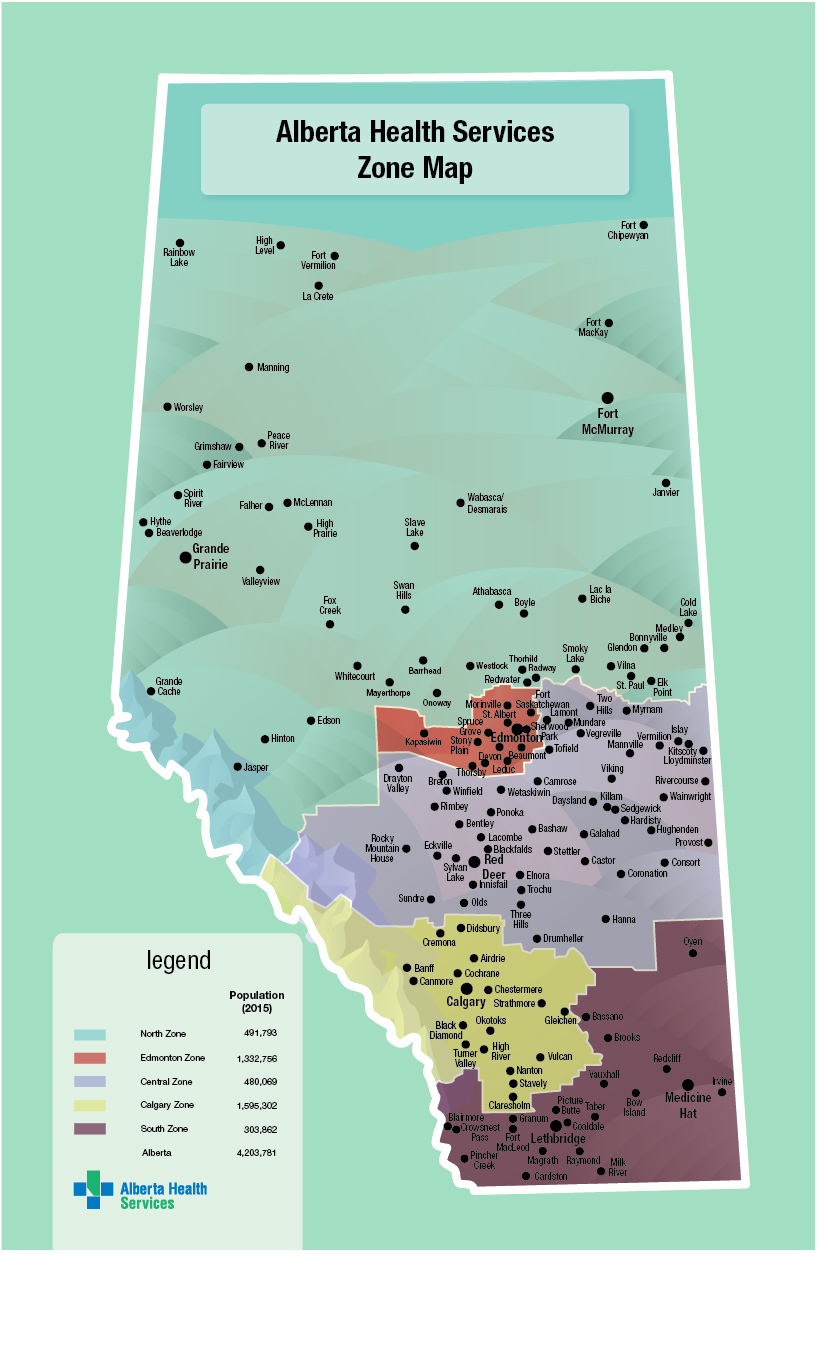 Alberta Health Services (AHS)
Knowledge Resource Service (KRS)
Sites
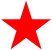 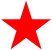 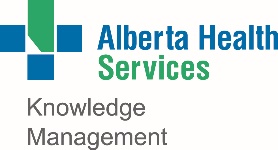 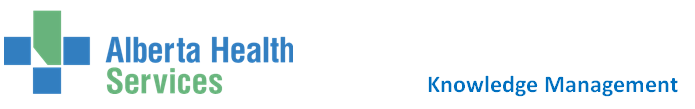 Who is KRS?
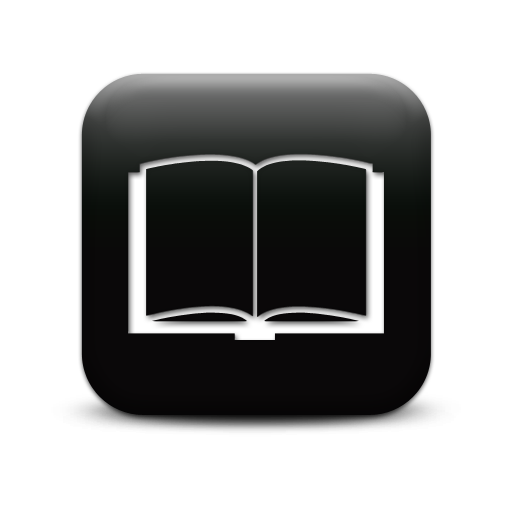 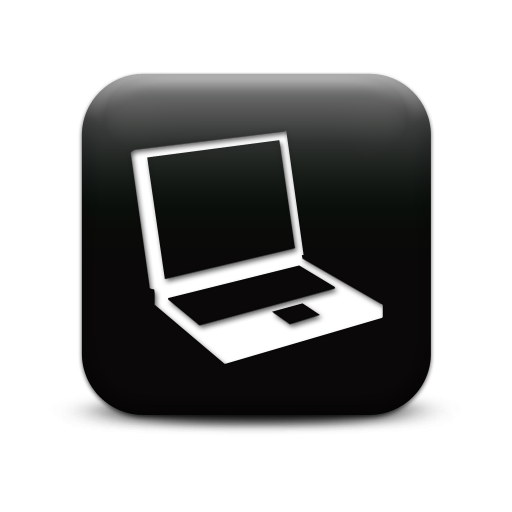 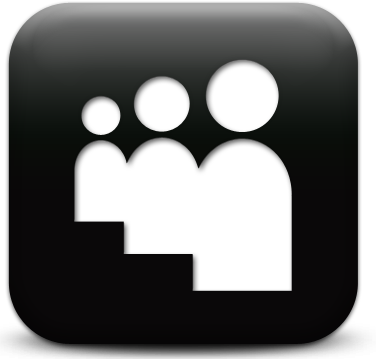 KRS Strategic Directions
Enable easy discovery and access
Enhance evidence informed decision making
Create just in time learning environments
Build centers of excellence to enrich learning and collaboration
Incorporate a customer focus
KRS Transformation Phases
Library Outreach
Promote and raise awareness of services and resources
Potential to reach out to users and non-users
Engage users in their spaces
May occur both in-person and online
KRS Outreach Work Group
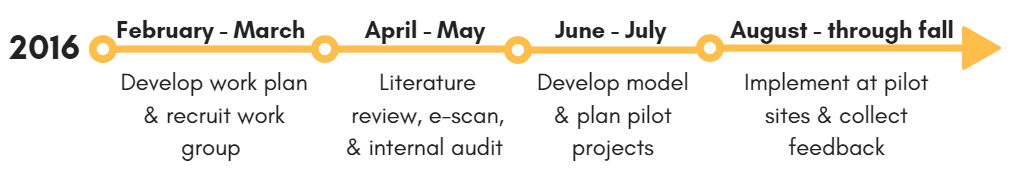 How is outreach defined?
What are the benefits of outreach programs to libraries and organizations?
What are the barriers encountered while conducting outreach programs?
What factors may contribute to the success of outreach programs?
Questions to Answer
Literature Review
A subgroup of five librarians and MLTs
Databases: PubMed, LISA, LISS, ERIC, World of Science Core Collection, Google Scholar, NEOS
Compare models of outreach
Internal Audit
A subgroup of one librarian, one MLT and a coordinator
Poll, white boards and online discussions
Summary of common themes
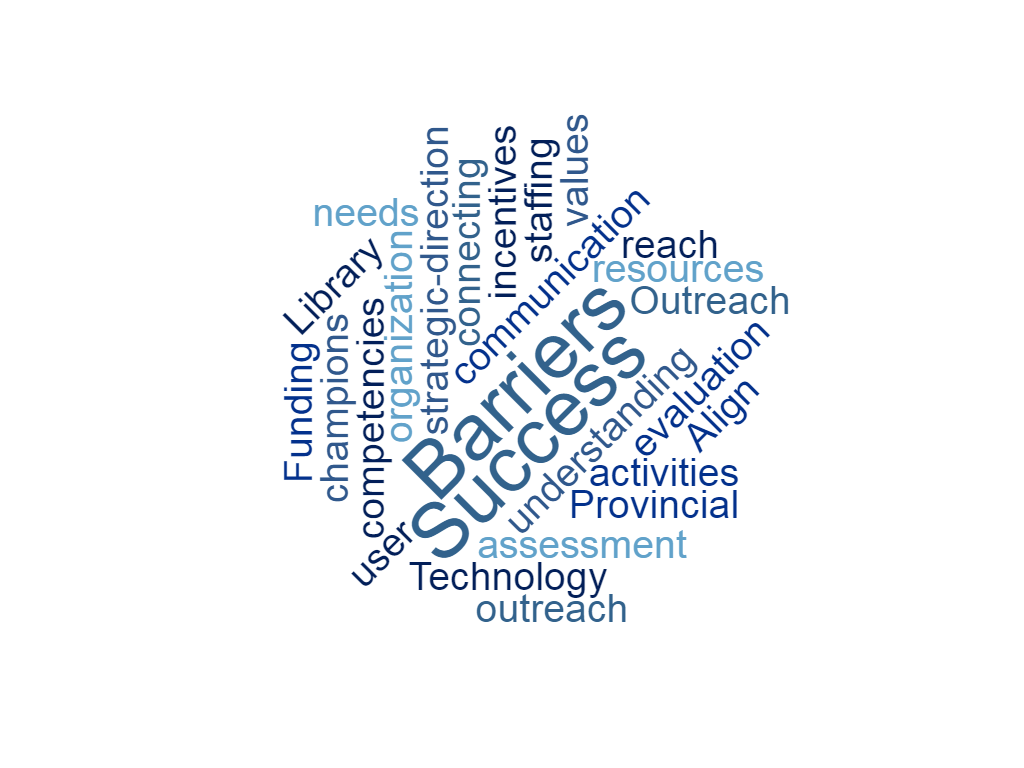 [Speaker Notes: Defining outreach
Lit review: Varies according to the institution
Provide services outside of physical site to extend the reach of the services
Education, training, presentations, evidence literacy development
Increase usability and accessibility of library resources
Internal audit:
Reach new users
Connect and understand user needs and communities
Promote and market KRS services (emails and newsletters; meetings and presentations; displays or booths; project work; conferences; 1:1 interactions)

Benefits 
Lit review: 
Meet users at the point of need
Awareness and visibility of the library

Internal Audit: 
Help us better understand users
Awareness]
Our 3 Primary Situations


Sites that have recently closed or are closing
Sites with a KRS physical presence
Sites without a physical KRS presence
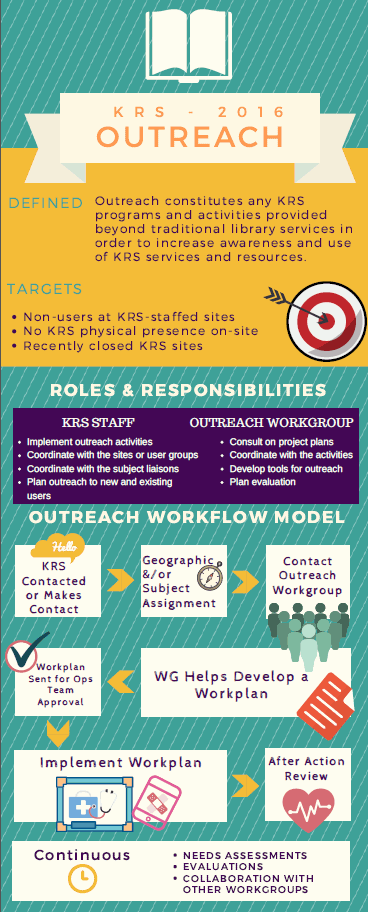 KRS Outreach Model

Embedded
Liaison
Technology enhanced
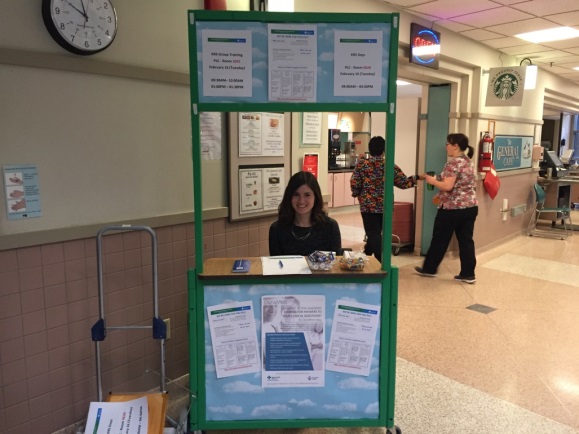 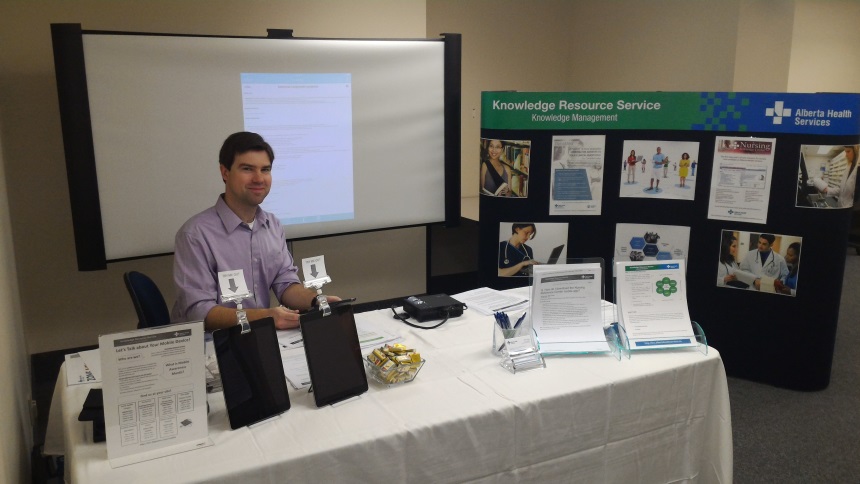 Peter Lougheed Centre Outreach Program
Mobile Awareness Project
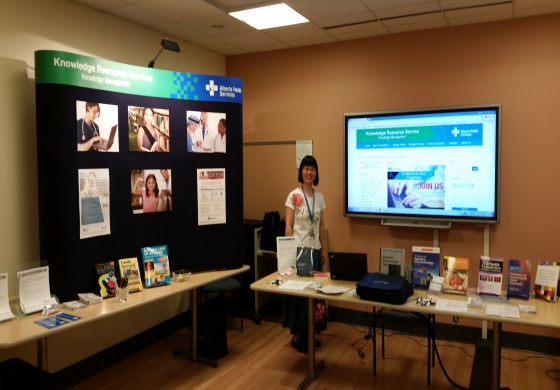 National Nursing Week
“Great to know that we can still access the library services.”
“Didn’t know that we can access so many journals from our own computers.”
“We (nurses) are very busy every day… wonderful to know what are available to us… Love Nursing Reference Centre, so easy to use.”
“Promoting point-of-care apps is a great way to connect us (physician)…”
What did users say?
Communicate, communicate and communicate
Learn about the organization and our users
Develop a means of collecting feedback
Train library staff and provide them with tools
Use technology
“In person” focus for a virtual 
      success
What are we learning?
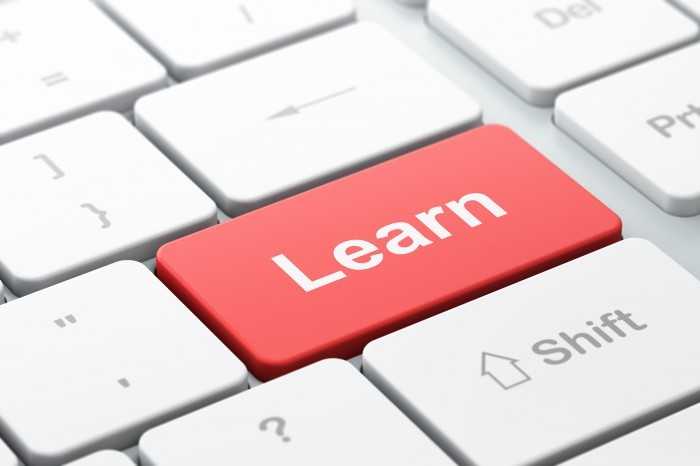